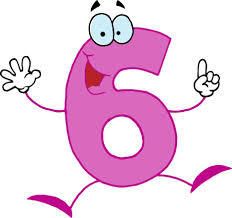 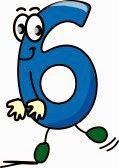 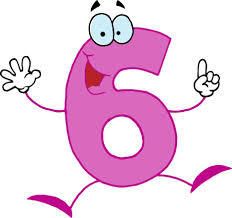 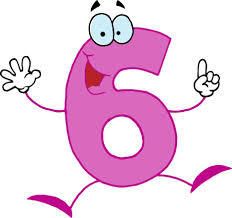 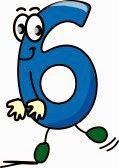 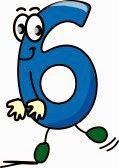 TEMA
BENDRAVARDĖS TONACIJOS
Atidžiai perskaitykite naują pamokos temą. 
Įsisavinkite naują terminą.  
Ar supratote temą, leis patikrinti pateiktos užduotys 3 skaidrėje.
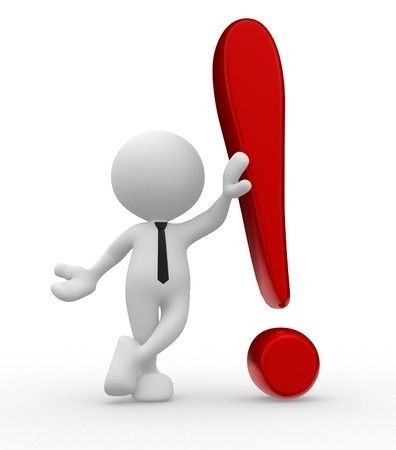 MAŽORO  IR  MINORO  TONACIJOS,  TURINČIOS  BENDRĄ  TONIKĄ,  YRA VADINAMOS  BENDRAVARDĖMIS  (BENDRAS  VARDAS). 
PVZ.: C-dur – c-moll, A-dur – a-moll, Fis-dur – fis-moll ir t.t.




Parašykite bendravardes tonacijas;
Es-dur - .......?
b-moll - ........?
F-dur - .......?
h-moll - ......?
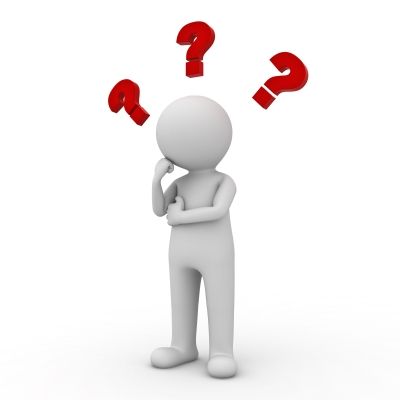 Pasolfedžiuokite pratimą Nr.432.Jo įrašą rasite mūsų mokyklos svetainėje www.kedmuzika.lt, skiltyje „Pagalba ruošiantis namuose“.
Nustatykite tonaciją.
Suraskite D7  ir nurodykite taktus, kuriuose jis yra.
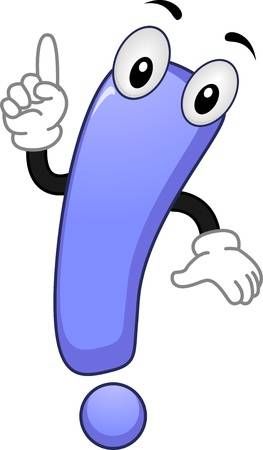 Prieštaktis yra neskaičiuojamas.
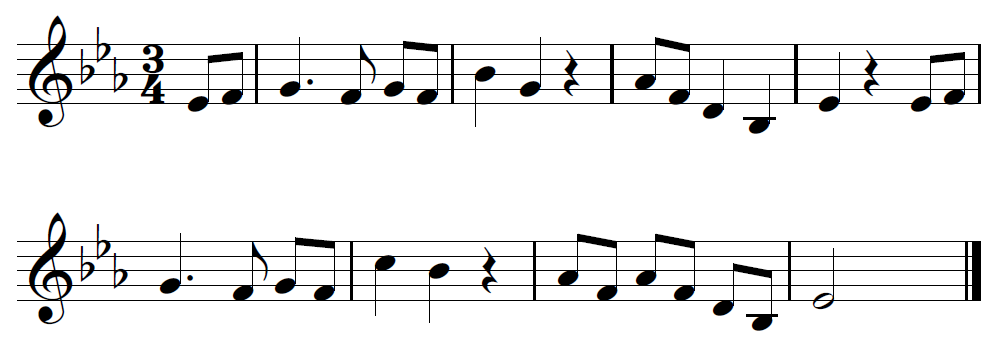 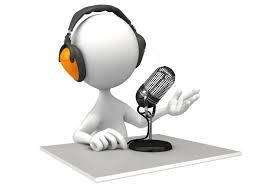 Paklausykite intervalų. Juos užrašykite nurodyta eilės tvarka. Intervalus lengviau atpažinsit, jei juos atkartosit balsu.
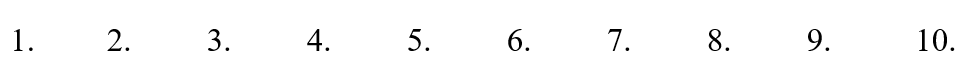 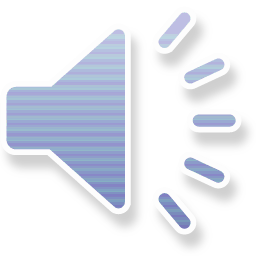 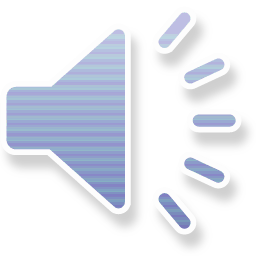 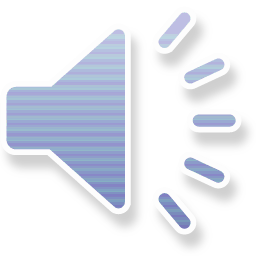 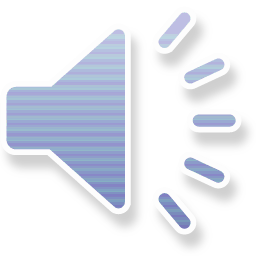 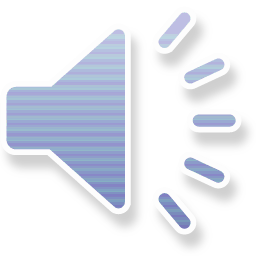 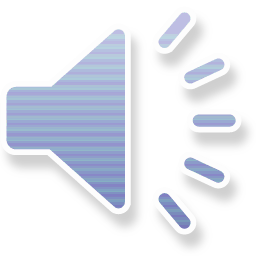 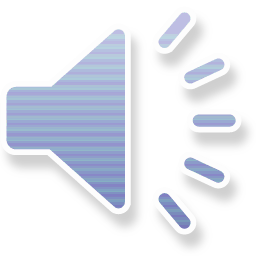 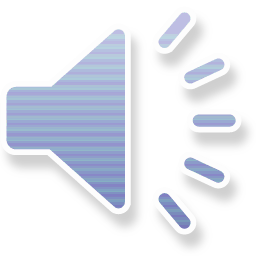 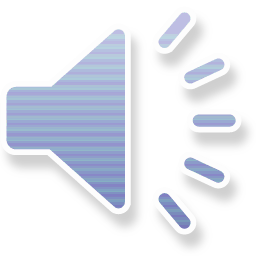 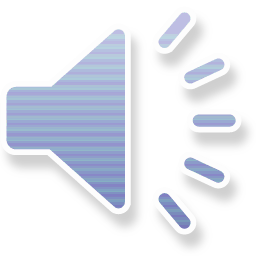 IŠSPRĘKITE UŽDUOTĮ
Virš penklinės nurodytas intervalo dydis ir kryptis. Į langelius penklinėje įrašykite trūkstamas natas, į langelius po penkline įrašykite intervalo pavadinimą.
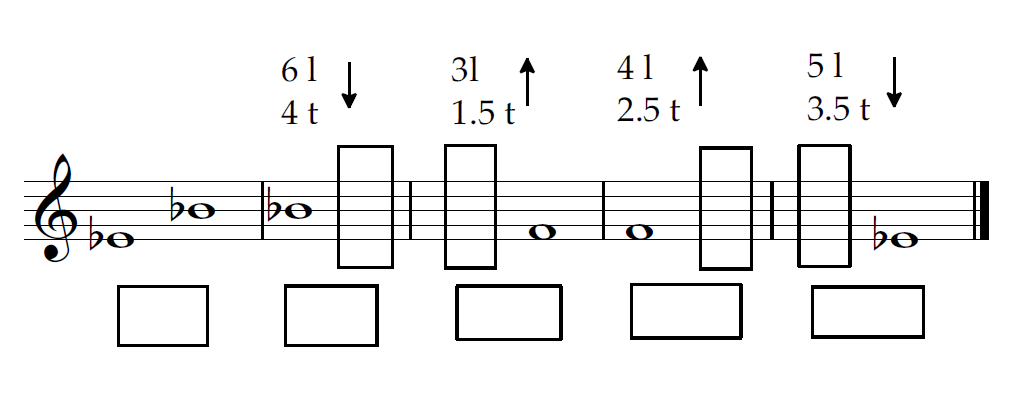 ATSAKYMŲ LAUKSIU IKI BALANDŽIO 02 DIENOS. JUOS NUFOTOGRAFUOKITE IR ATSIŲSKITE ELEKTRONINIU PAŠTU.
KIEKVIENĄ DARBO DIENĄ NUO 14 VAL. IKI 19 VAL. GALIME BENDRAUTI PER PROGRAMĖLĘ MESSENGER.
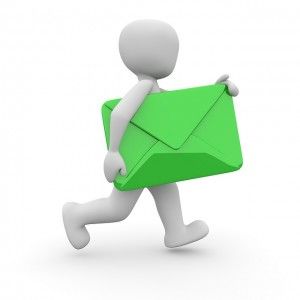 stanionienerita@gmail.com  
            
 
                                                       8 677 39855
 
 
                                                                                                       Rita Stanionienė
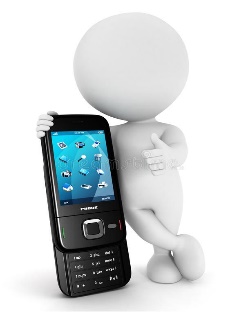 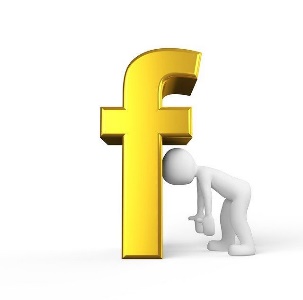 BŪKITE SVEIKI!!!